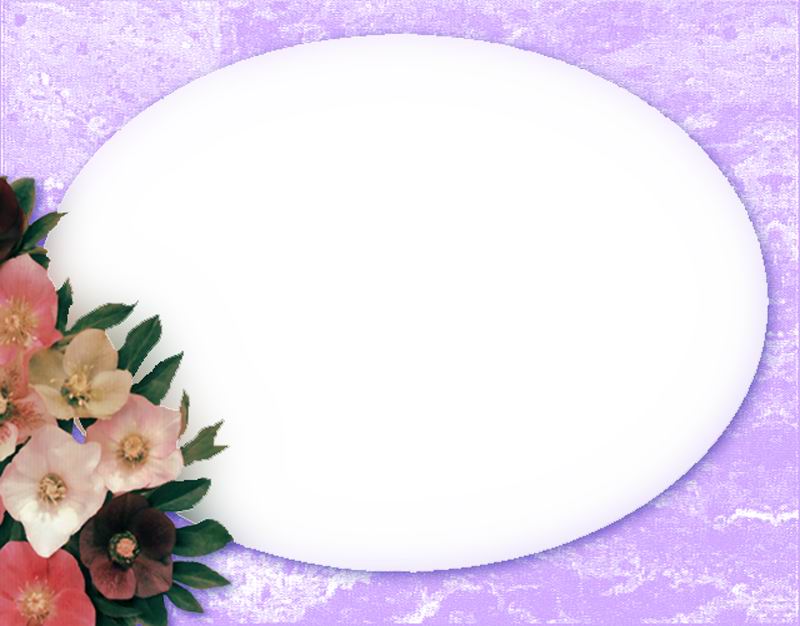 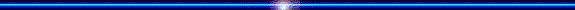 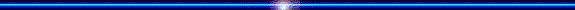 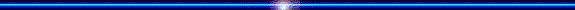 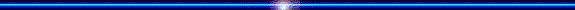 PHÒNG GIÁO DỤC VÀ ĐÀO TẠO QUẬN LONG BIÊN
TRƯỜNG TIỂU HỌC ÁI MỘ B
PhÂN MÔN: TẬP ĐỌC
LỚP 2
Bài: Trên chiếc bè
ĐỌC BÀI  CŨ
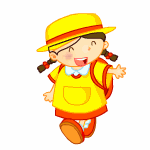 BÝm tãc ®u«i sam
Đọc đoạn 1 và 2 rồi trả lời câu hỏi :
Khi Hà đến trường, các bạn khen Hà thế nào ?
Đọc đoạn 3 trả lời câu hỏi :
Thầy giáo đã làm cách nào để Hà vui ?
Đọc đoạn 4 trả lời câu hỏi :
Tuấn đến trước mặt Hà để làm gì ?
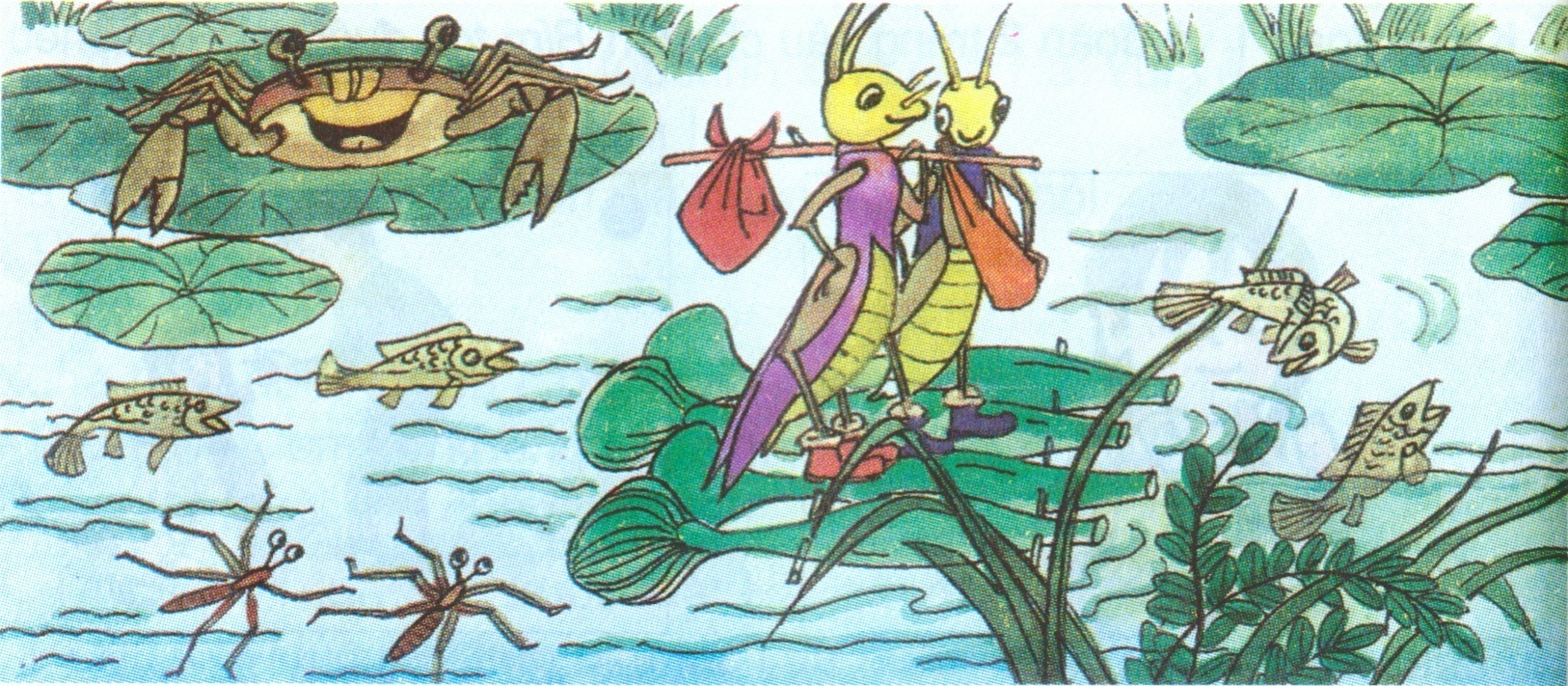 Trên chiếc bè
Theo Tô Hoài
Trên chiếc bè
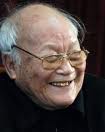 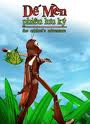 Nhà văn Tô Hoài và tác phẩm “Dế mèn phiêu lưu ký”
Trên chiếc bè
Tôi và Dế Trũi rủ nhau đi ngao du thiên hạ. Chúng tôi ngày đi đêm nghỉ, cùng nhau say ngắm dọc đường.
          Ngày kia, đến một bờ sông, chúng tôi ghép ba bốn lá bèo sen lại, làm một chiếc bè. Bè theo dòng nước trôi băng băng.
          Mùa thu mới chớm nhưng nước đã trong vắt, trông thấy cả hòn cuội trắng tinh nằm dưới đáy. Nhìn hai bên bờ sông, cỏ cây và những làng gần, núi xa luôn luôn mới. Những anh gọng vó đen sạm, gầy và cao, nghênh cặp chân gọng vó đứng trên bãi lầy bái phục nhìn theo chúng tôi. Những ả cua kềnh cũng giương đôi mắt lồi, âu yếm ngó theo. Đàn săn sắt và cá thầu dầu thoáng gặp đâu cũng lăng xăng bơi theo chiếc bè, hoan nghênh váng cả mặt nước.
Tập đọc
Trên chiếc bè
Luyện đọc câu:
Từ ngữ
Dế Trũi ,
bãi lầy ,
cua kềnh ,
say ngắm ,
lăng xăng ,
trong vắt ,
săn sắt,…
Luyện đọc đoạn
Đoạn 1. 
   Từ đầu đến dòng nước trôi băng băng.
Đoạn 2. 
    Từ Mùa thu mới chớm đến luôn luôn mới.
Đoạn 3. Phần còn lại.
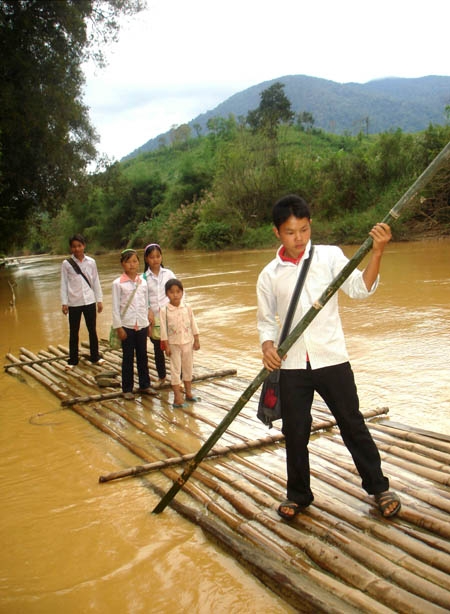 - Chiếc bè
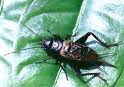 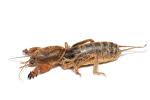 Dế Trũi
Dế Mèn
Tập đọc
Trên chiếc bè
Theo Tô Hoài
Từ ngữ
- Chiếc bè
Dế Mèn
Dế Trũi
Tập đọc
Trên chiếc bè
Theo Tô Hoài
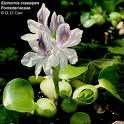 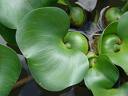 Bèo sen (bèo Nhật Bản, bèo lục bình)
+ Câu:
Mùa thu mới chớm nhưng nước đã trong vắt,  trông thấy cả hòn cuội trắng tinh nằm dưới đáy.
Đàn săn sắt và cá thầu dầu thoáng gặp đâu cũng lăng xăng cố bơi theo chiếc bè,  hoan nghênh váng cả mặt nước.
Thi đọc
Đọc đồng thanh cả bài
2.T×m hiÓu bµi:
a) T÷ ng÷:
- Ngao du thiªn h¹: Lµ ®i d¹o ch¬i kh¾p n¬i.
- BÌo sen: ( BÌo lôc b×nh, bÌo NhËt B¶n ) cã cuèng l¸ phång lªn thµnh phao næi.
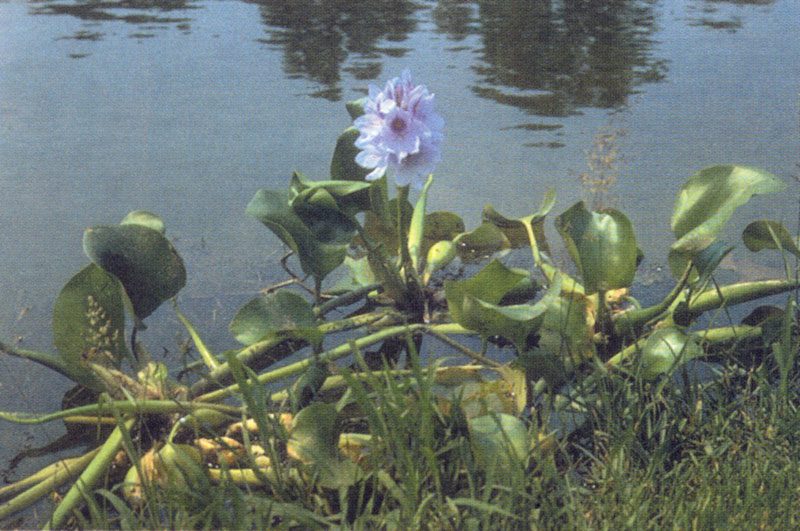 - B¸i phôc: phôc hÕt søc.
- L¨ng x¨ng: Lµm ra vÎ bËn rén, véi v·.
- V¸ng: ( nãi, hÐt, kªu, ) rÊt to.
b) Néi dung: T¶ chuyÕn du lÞch thó vÞ trªn “s«ng” cña                        ®«i b¹n DÕ MÌn vµ DÕ Tròi.
Luyện đọc lại bài
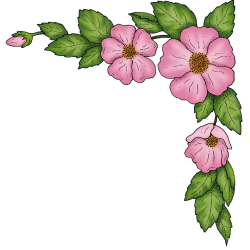 Kính chúc qúy thầy cô sức khỏe!
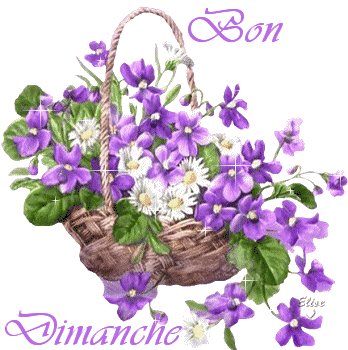 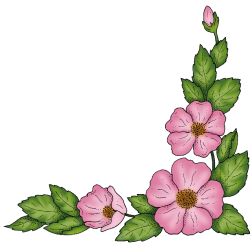